Teaching Math at a Distance
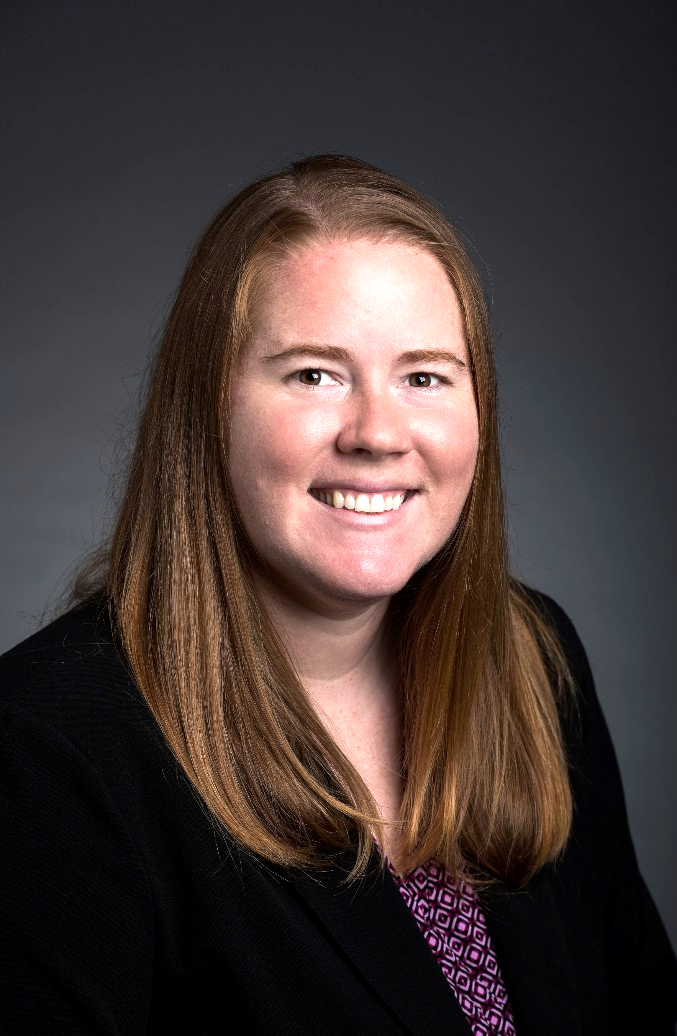 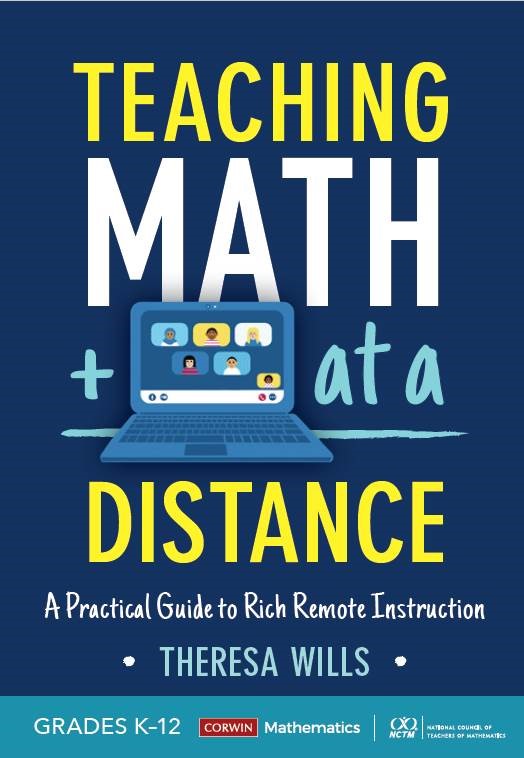 Theresa Wills, PhD, author of Teaching Math at a Distance and Assistant Professor at George Mason University, has taught online for a decade.  In that time, Theresa has taught a variety of age groups including K&1, 3, middle school, young adult and and adult learners.
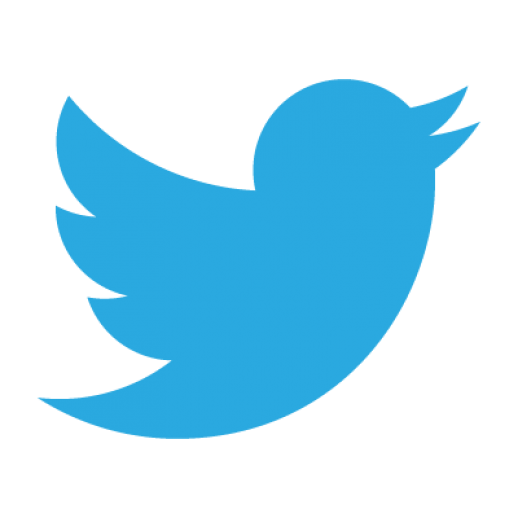 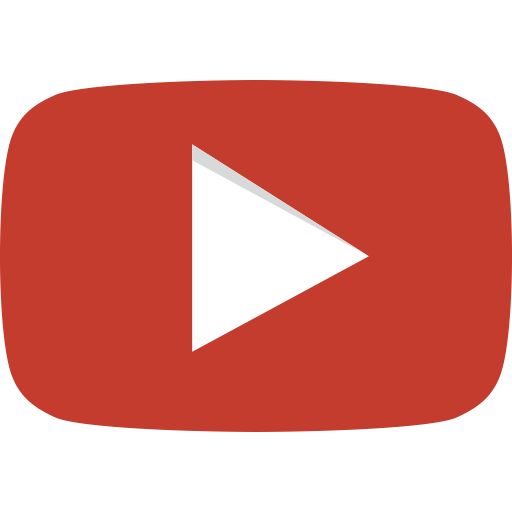 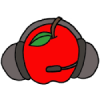 @theresawills
youtube.com/theresawills
theresawills.com
Find all of these templates at:
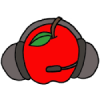 theresawills.com/templates
Find all recordings & slide decks at:
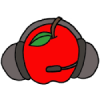 theresawills.com/mathurdays
Successes and Celebrations in Math or Personal Lives
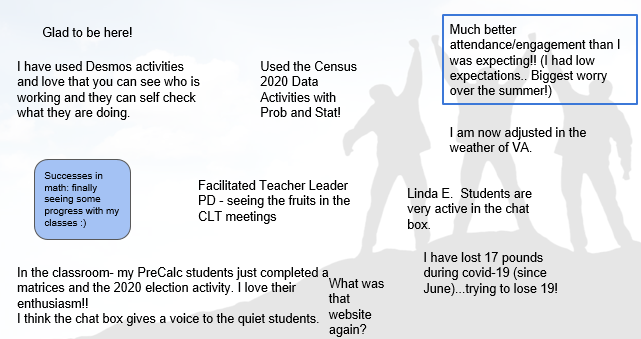 Agenda:
Do the math
Do the discourse
Reimagine the opportunities online
Q&A about the teaching and tech
[Speaker Notes: National Council of Teachers of Mathematics.  (2015).  Principles to Actions: ensuring mathematical success for all. Reston, VA: National Council of Teachers of Mathematics.]
Full Parking Lot
All 20 spaces in my favorite parking lot are filled by vehicles.  Some are occupied by two-wheeled motorcycles, and others by cars.  Each space has only one vehicle occupying it. To calm myself, I counted wheels and there were exactly 66. 
How many cars and how many motorcycles have parked in my lot?
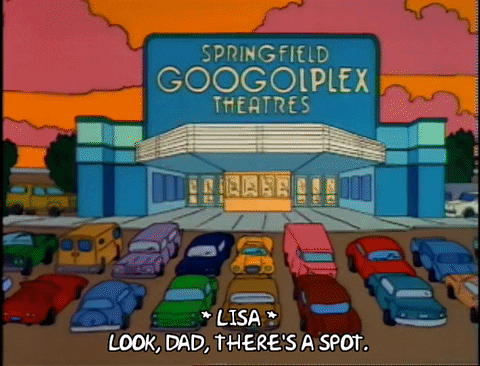 Show your thinking with these virtual manipulatives
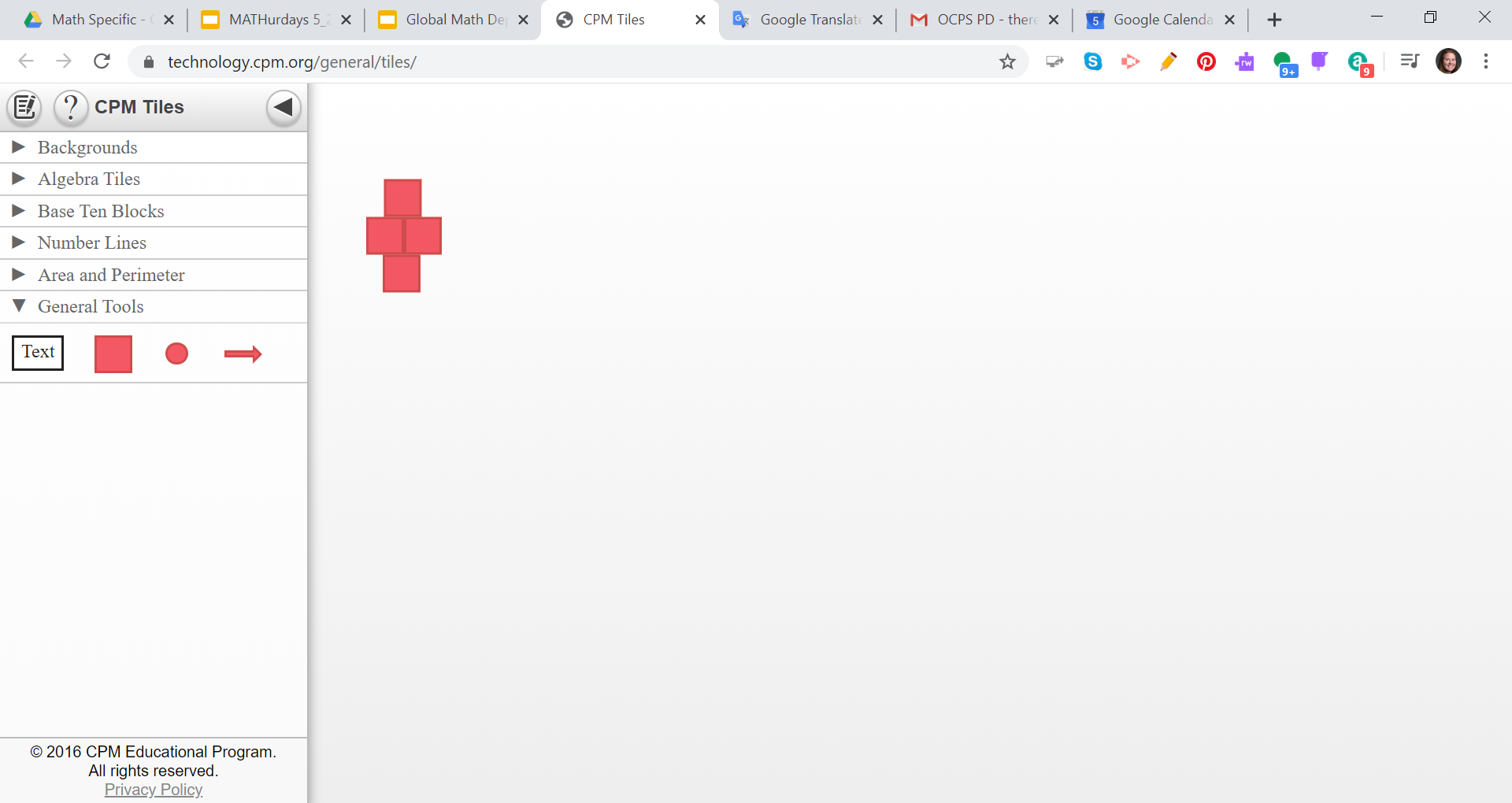 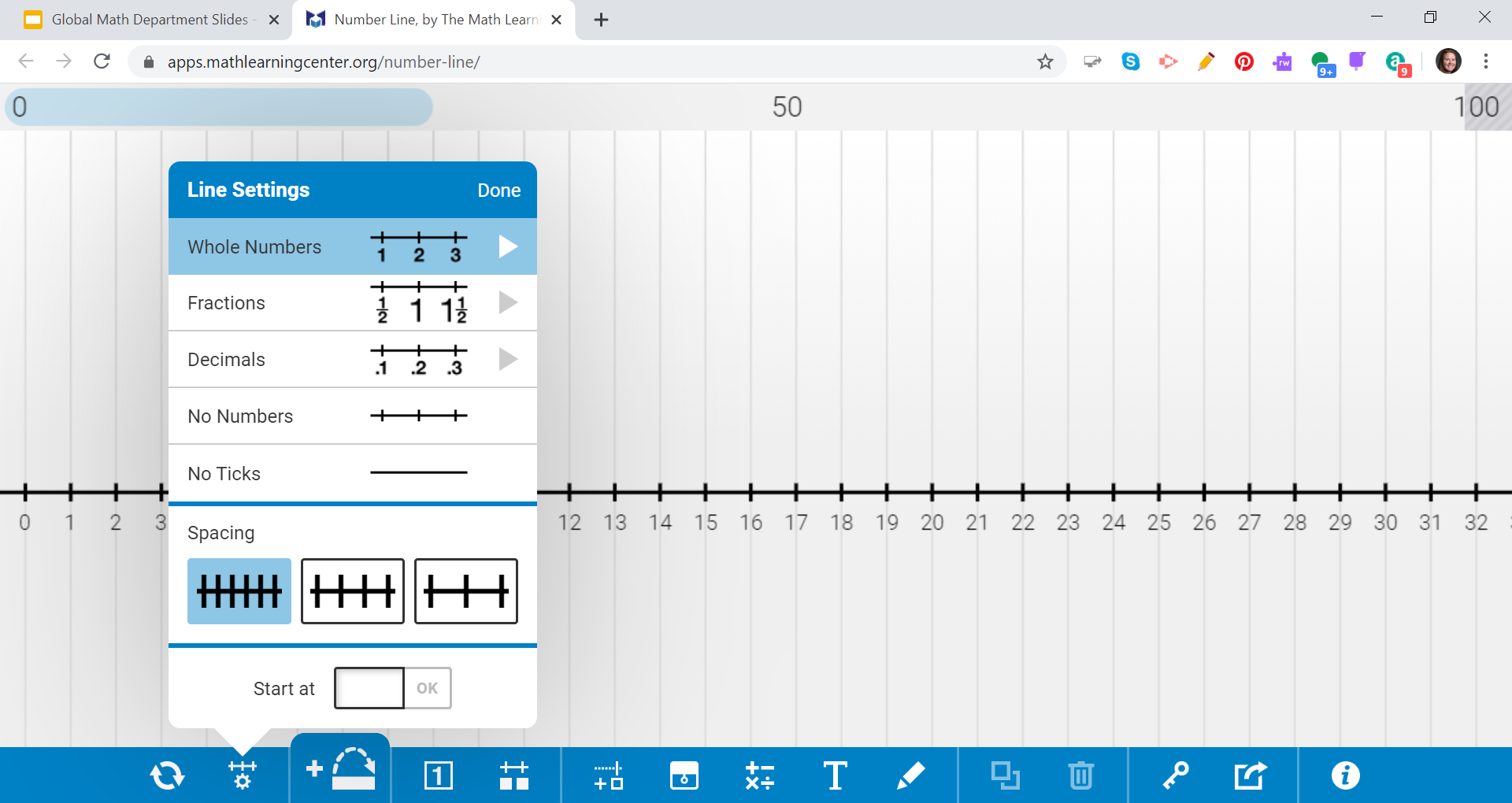 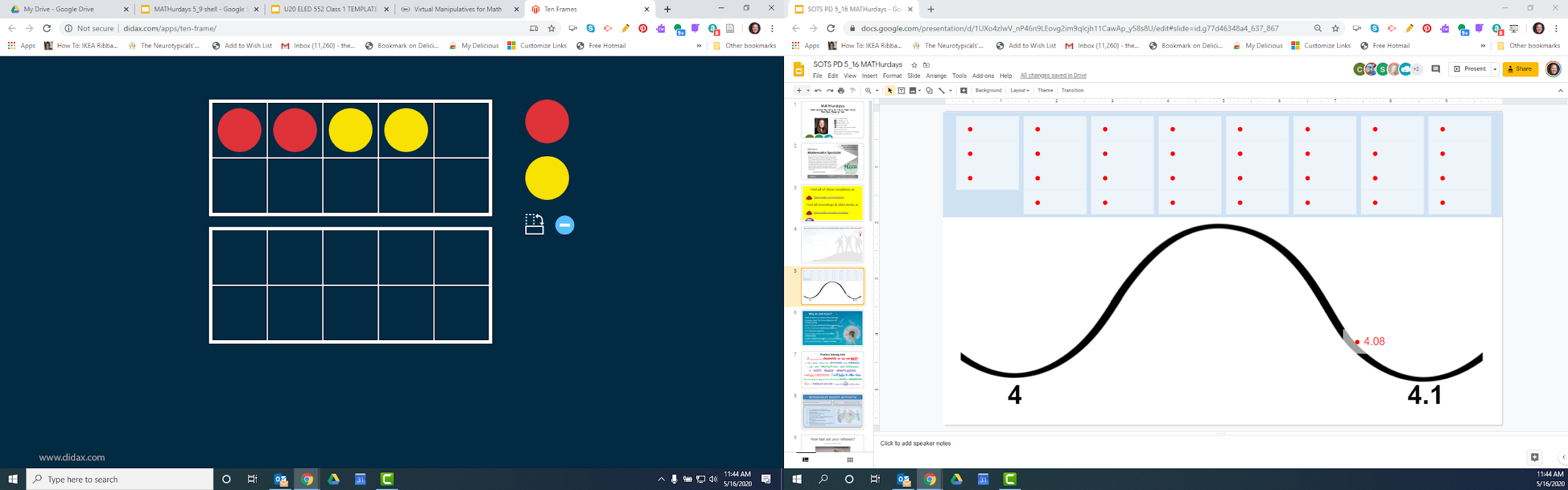 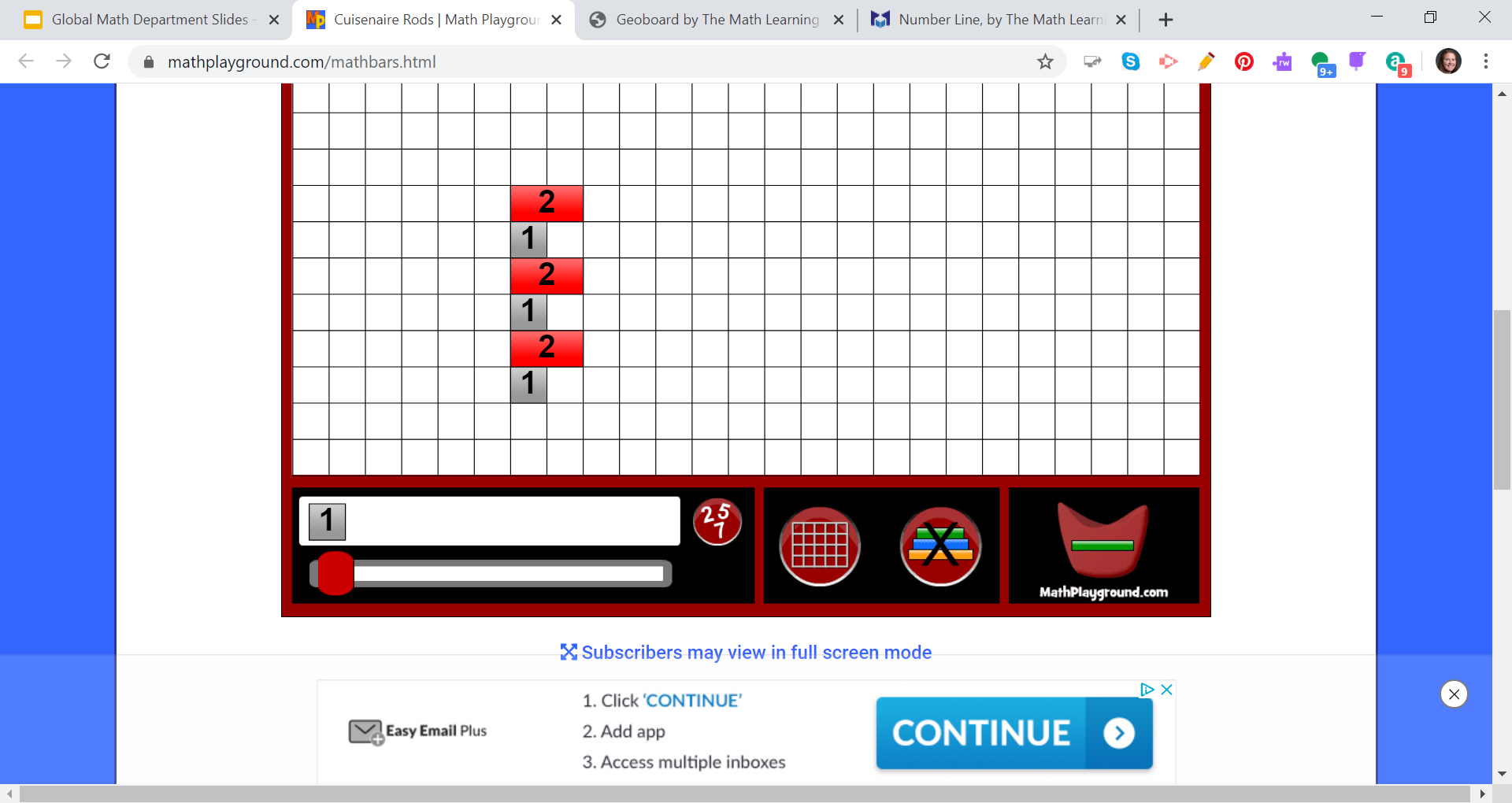 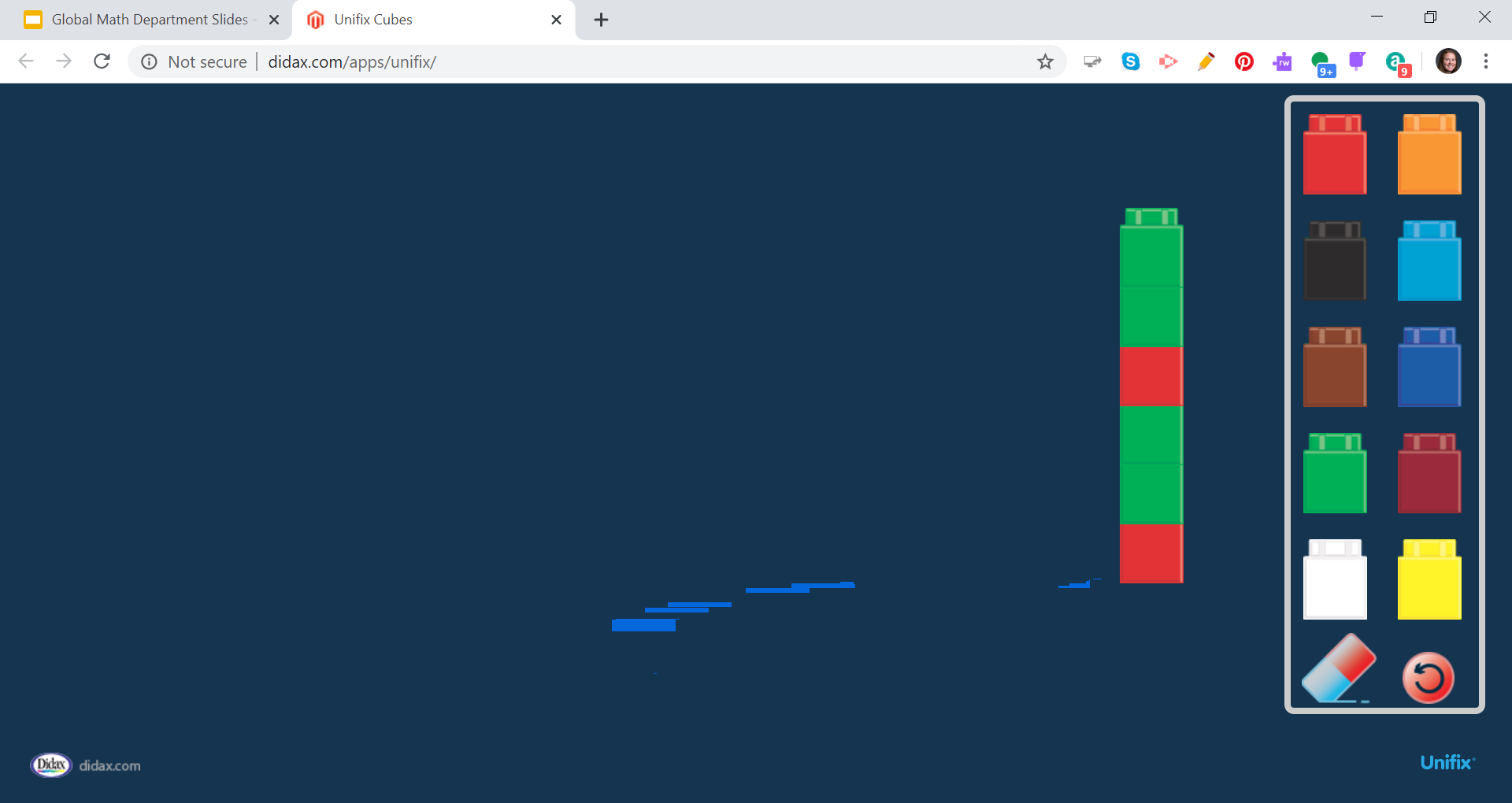 CPM Tiles

Model and color code with circles and squares
Ten Frame

Model with two color counters on a Ten Frame.
Cuisenaire Rods

Model different footed animals with cuisenaire rods.
Interactive Number Line

Model number of feet with “hops” on the numberline.
Unifix Cubes

Model solutions with color coded unifix cubes
[Speaker Notes: Yes, go ahead and use Desmos, but also consider these :)]
Group 1:
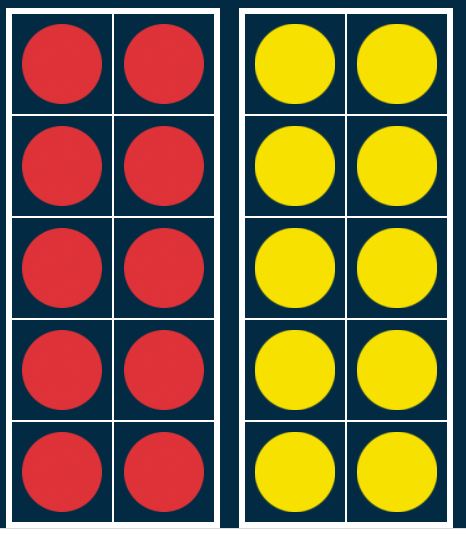 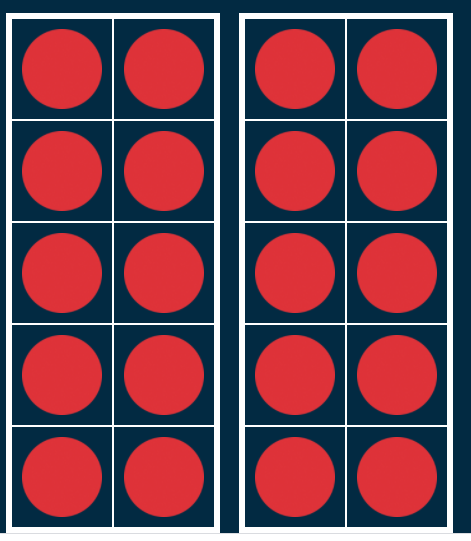 Parking lot with all cars = 20 spots x 4 wheels = 80 wheels -- too many
Parking lot with half cars and half motorcycles  10x4 =40
                        10x2= 20
60 wheels ---not enough
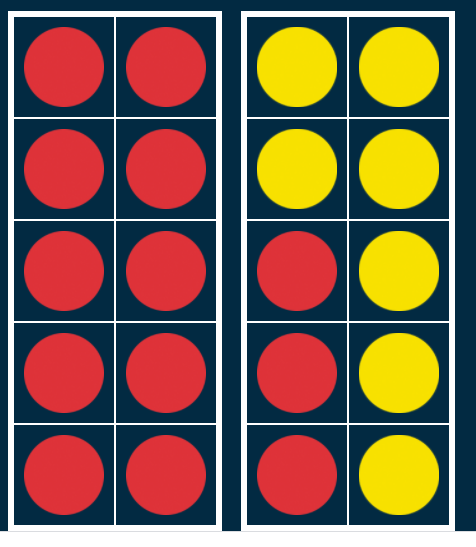 Cars:  13 spaces x 4 wheels =52
Motorcycles:  7 spaces x 2 wheels = 14 wheels 
52 + 14 = 66 wheels
Group 1 Continued:
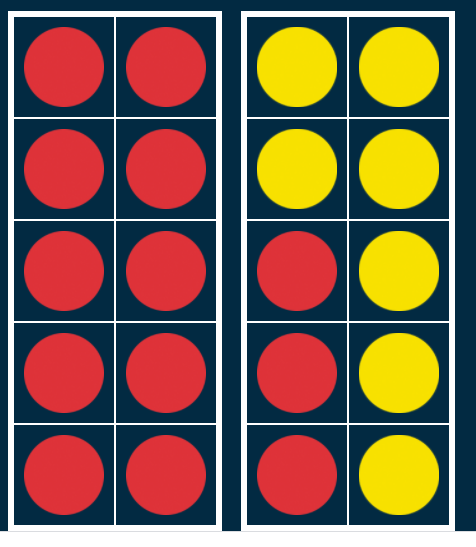 Let x be the car with 2 wheels (yellow)
Let y be the car with 4 wheels (red)

X+y = 20 space (-2)      = -2x - 2y = -40          x + 13 = 20
2x + 4y = 66 wheels         2x + 4y = 66	      x = 7 cars with 2 wheels
                                                   2y = 26
                                                     Y = 13 cars w/ 4 wheels
Group 3:
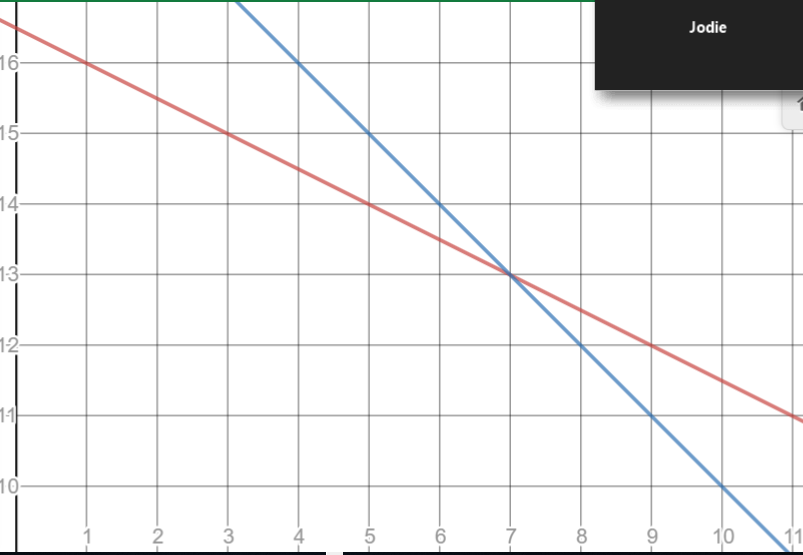 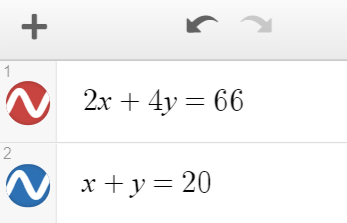 C+m=20
4c+2m=66
4(20-m)+2m=66
m=7
C=13
Group 4:
Four wheels
66/4 ~ 16 R 2
16 = max four-wheel vehicles
½(2) = 1 = min two-wheel vehicles
Two wheels
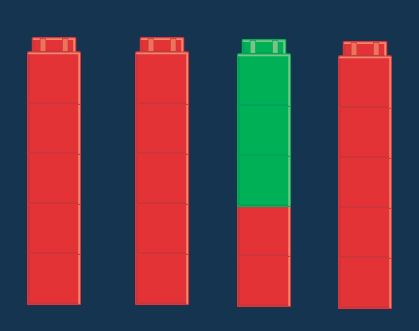 Group 5:
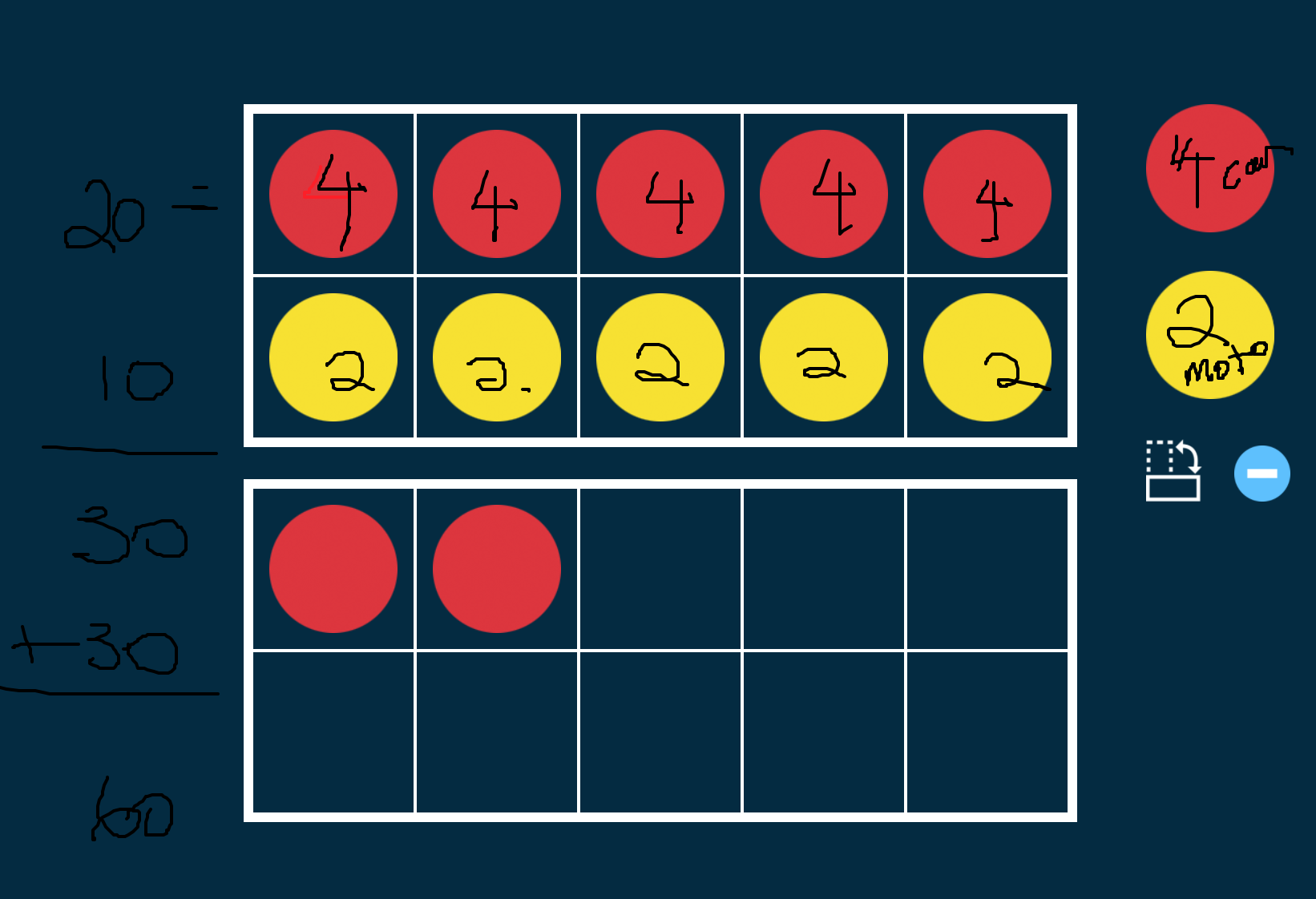 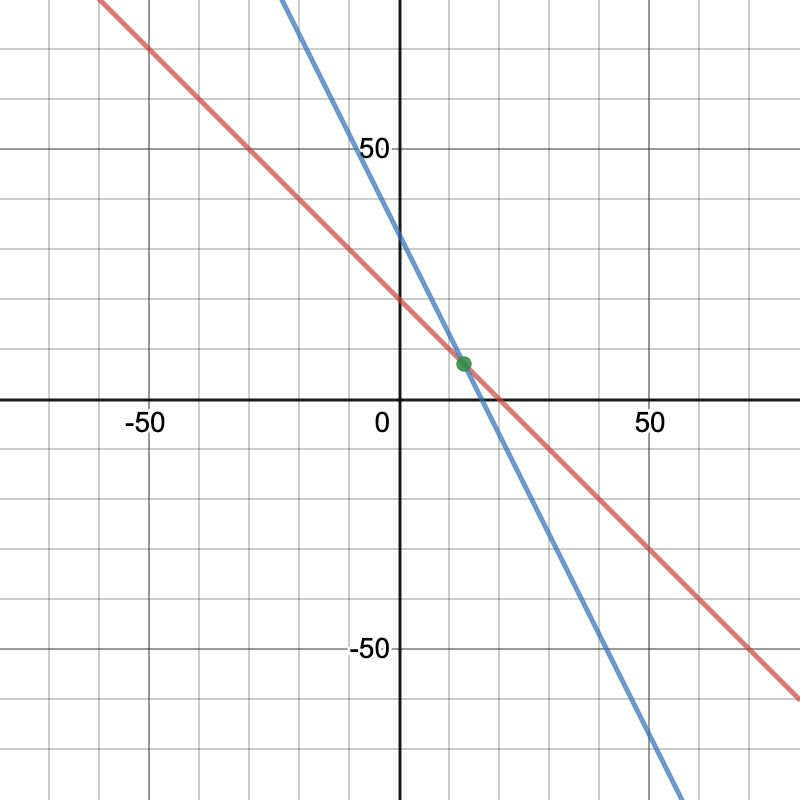 Group 6:
2x + 4y = 66
x+ y =   20
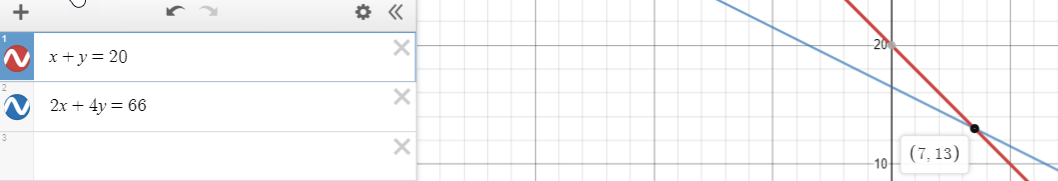 There are 7 motorcycles and 13 cars
Five Practices
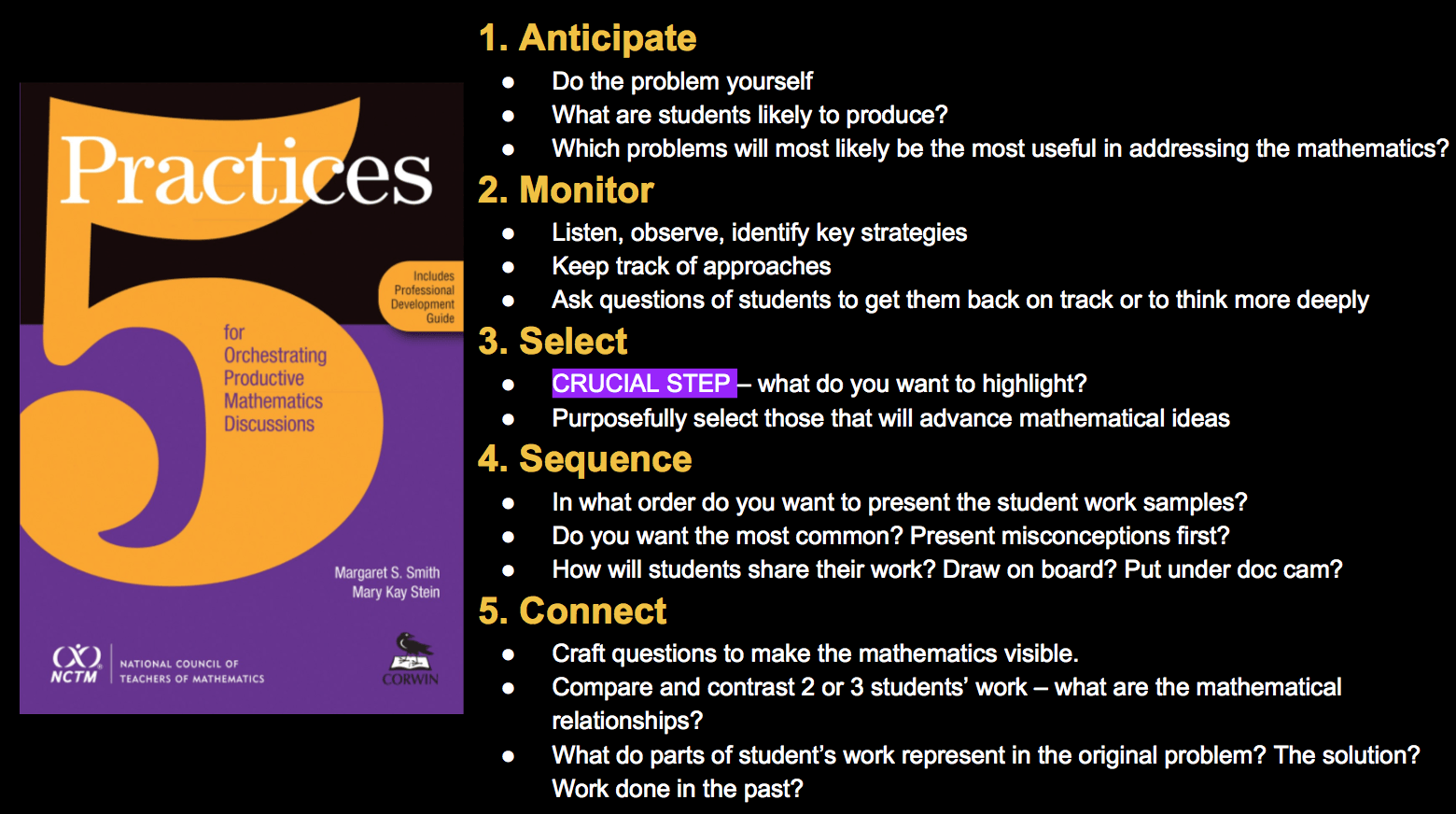 Select, Sequence, and Connect 1
Parking lot with all cars = 20 spots with 80 wheels -- too many
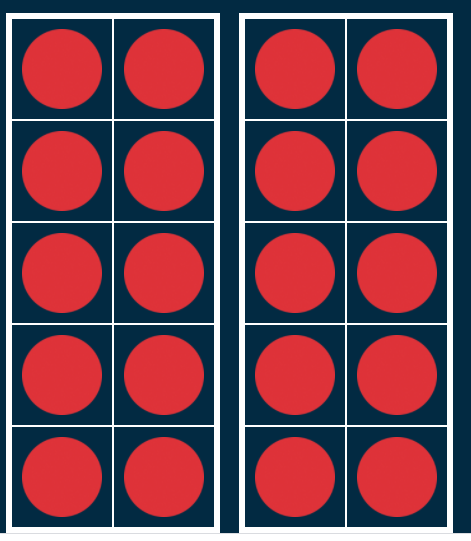 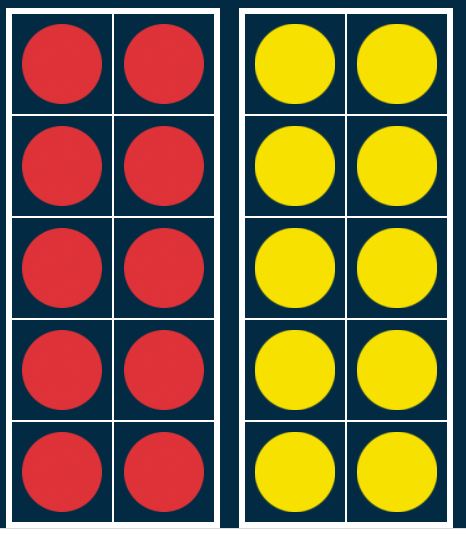 Parking lot with half cars and half motorcycles  10x4 =40
                        10x2= 20
60 wheels ---not enough
Select, Sequence, and Connect 2
Four wheels
Two wheels
Select, Sequence, and Connect 3
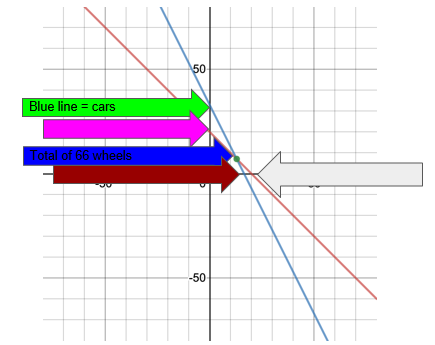 Select, Sequence, and Connect 4
M = motorcycles
C = cars
2m+4c=66
m+c=20

m=7
c= 13
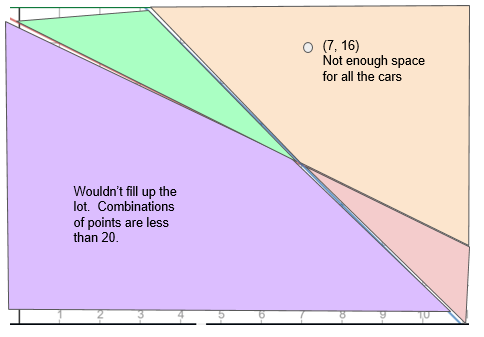 Wouldn’t fill up the lot.  Combinations of points are less than 20.
Discussion Prompts
How did you use efficient strategies to split and group wheels?
How could you use tables, graphs and equations to generalize all possibilities?
Teacher Hat
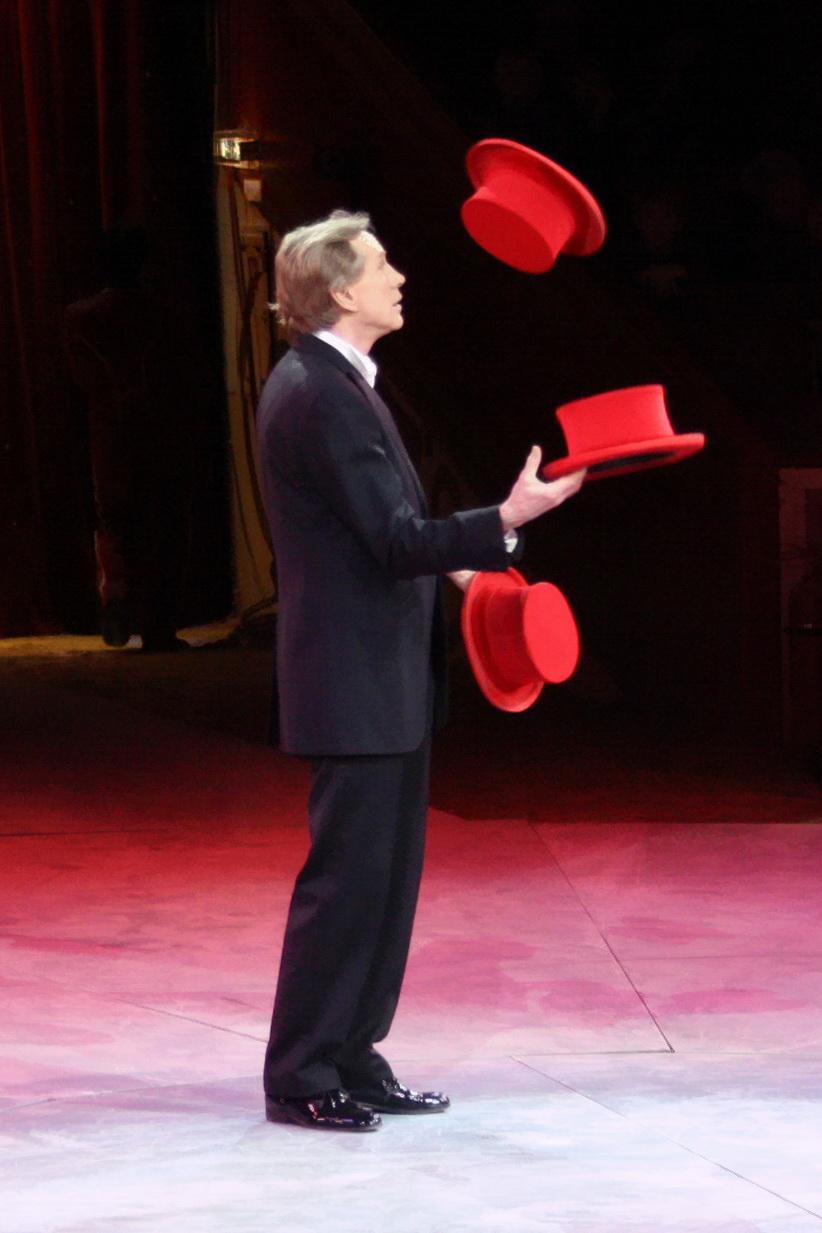 Rich tasks on VDOE website

This task

5 minutes independent think time
SAMR (1 of 2)
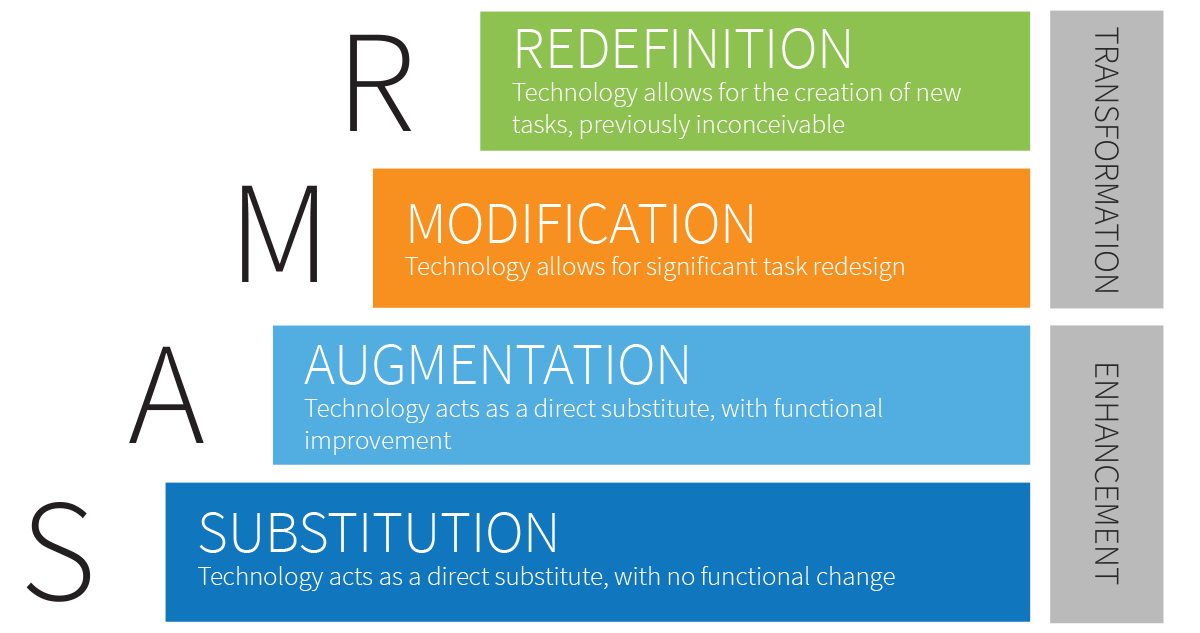 SAMR (2 of 2)
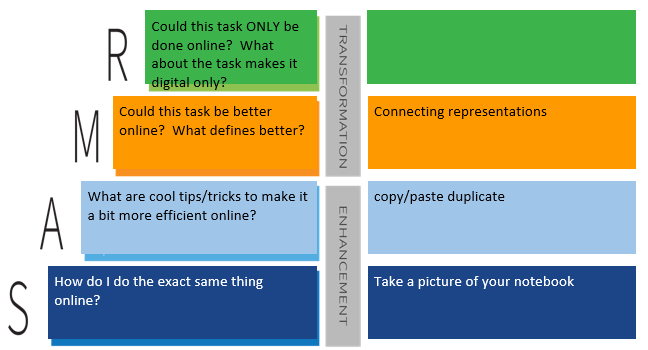 What are your biggest concerns about teaching online?
Ways for kids to do/show work
Unit assessments
Learning cool pedagogy using technology is great.  I need more time to practice
Keeping students engaged
Lack of student engagement
Engagement; doing things in order to really learn
Not seeing that they are having trouble with a concept
connecting with the students since they are muted and videos are off
Some students are not engaging;  want to use these rich tasks but need help
Getting students to log into the session and participate
Losing kids in links, directions, etc.
Having the right amount of work time for students to learn, but not burn out on screen time
Students engagement
Having time to plan great lessons day to day- is there a “daily” template?
How to know whether or not they are cheating
Formative assessment vs summarize assessment. How do you grade?
Academic honesty with math apps
Scavenger Hunt:  All About
Type your name
Color the bear using the SCRIBBLE tool under the line tool.  Then delete this text box.
Add a comment that says “FINISHED” and turn this box red when you are done.
Frequently Asked Questions
How do I make Drag and Drop slides?

How do I clone objects, stack objects, or make them transparent?

How do I embed google translate to read my directions in english and other languages?

Why is my avatar an anonymous animal and how do I see my students’ names?

How do you teach students to move between zoom/BBcU/Meets/Mteams and googled slides?

I can’t read the small print on the slides.  How can I make it bigger?

How do I lock google slides so that students don’t move things?

How do I set up breakout rooms and move between them quickly?  BBcU (more platforms to come)

How do I set up safety norms so that students can notify me instantly of problems in breakout rooms?

What if my students have an ipad, phone, or tablet?
Mathurdays- every Saturday at noon Eastern Time
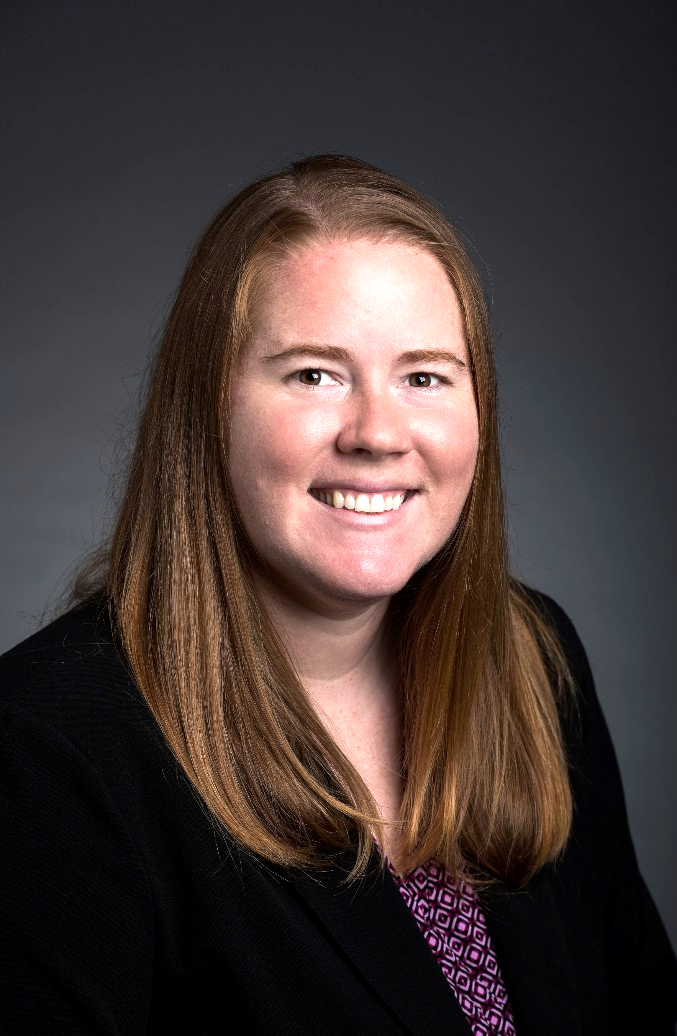 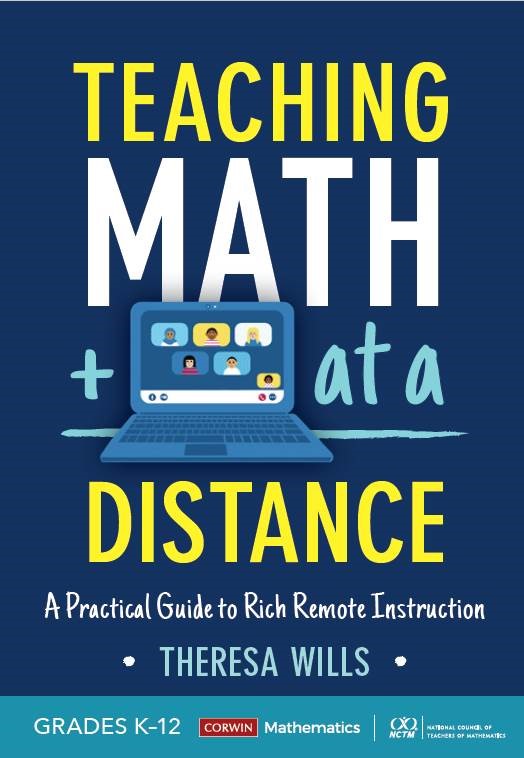 FREE professional development 

Engage in best practices for teaching math in remote K-12 classrooms.
Increase student participation
Access templates and lessons that are ready to use immediately.
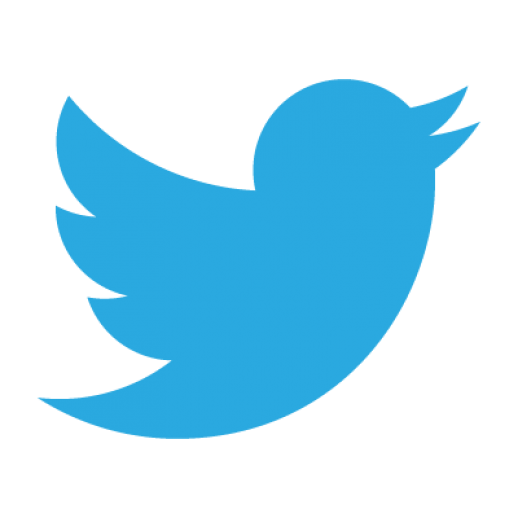 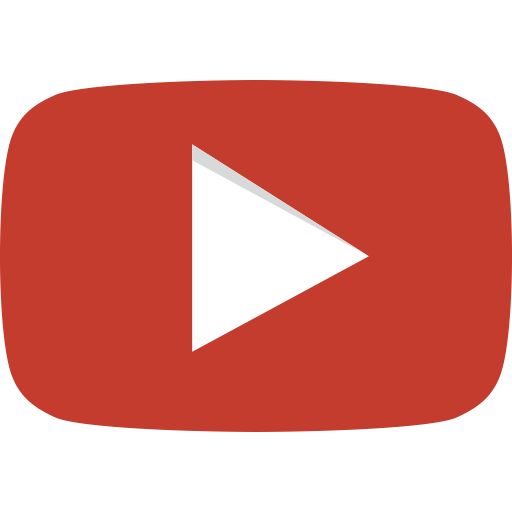 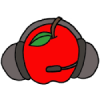 @theresawills
youtube.com/theresawills
theresawills.com